Наследственные 
заболевания
Роль генетики в здоровье человека трудно переоценить, поскольку достаточно часто именно она играет ключевую роль в предрасположенности человека к тем или иным заболеваниям.
Генетический след можно найти практически в любом заболевании, причем это можно определить даже по силе противостояния различным вирусным заболеваниям.
Все существующие наследственные болезни связаны с мутацией в генах, поскольку они играют ключевую роль в любом возникшем заболевании. Если в качестве примера взять муковисцидоз, то вероятность его появление среди общего числа новорожденных достаточно высока.
На 2000 новорожденный деток устойчиво приходится один случай этого генетического заболевания. Причем если взяться за статистику, то каждый 70-й европеец является ее потенциальным носителем.
Помимо этого существуют еще и различные мультифакторные заболевания, которые также передаются по наследству. К их числу относятся болезни желудка, печени, сердца, сахарный диабет, и так далее.
Эти болезни передающиеся по наследству достаточно распространены, однако стимулом к их возникновению могут послужить также вредные внешние факторы, включая экологию, систему питания и различные стрессовые ситуации.
Диагностика наследственных заболеваний
Своевременная диагностика возможного генетического заболевания – гарантия не только будущего здоровья вашего ребенка, но и возможность прервать «генетическую цепочку» опасного заболевания, передающегося по наследству.
Современные технологии позволяют сегодня осуществить качественную диагностику наследственных заболеваний и генетической системы вашего организма с помощью специального чипа. Взяв на исследование вашу ДНК клетку из слюны или крови (в них содержится важнейший эпителий), с помощью современных медицинских технологий делается несколько их копий и на специальном чипе просматривается их качественных состав.
При наличии наследственной болезни некоторые участки такой генетической клетки будут затемнены, что позволит вовремя выявить поврежденную клетку и не дать ей перейти дальше по наследству вашим детям.
Таким образом, сегодня можно выбрать здоровый эмбрион еще до его попадания в матку, что позволит навсегда прервать опасную «генетическую цепочку».
Болезнь Дауна
Многие матери детей с синдромом Дауна начинают винить себя в этом недуге. Однако ничьей вины в этом нет. Аномалия развития хромосом может возникнуть независимо от расы, климата и других факторов.
Синдром Дауна – это не болезнь, а генетическое состояние, при котором в организме человека присутствует лишняя хромосома. В нормальном организме содержится 46 хромосом. Они располагаются парами – половина пар от матери, другая половина от отца.
При синдроме Дауна в 21-ой паре присутствует не 2, а 3 хромосомы, поэтому в клетках и оказывается 47 хромосом. В таких случаях обычно у родителей не наблюдается проблем на генном уровне.
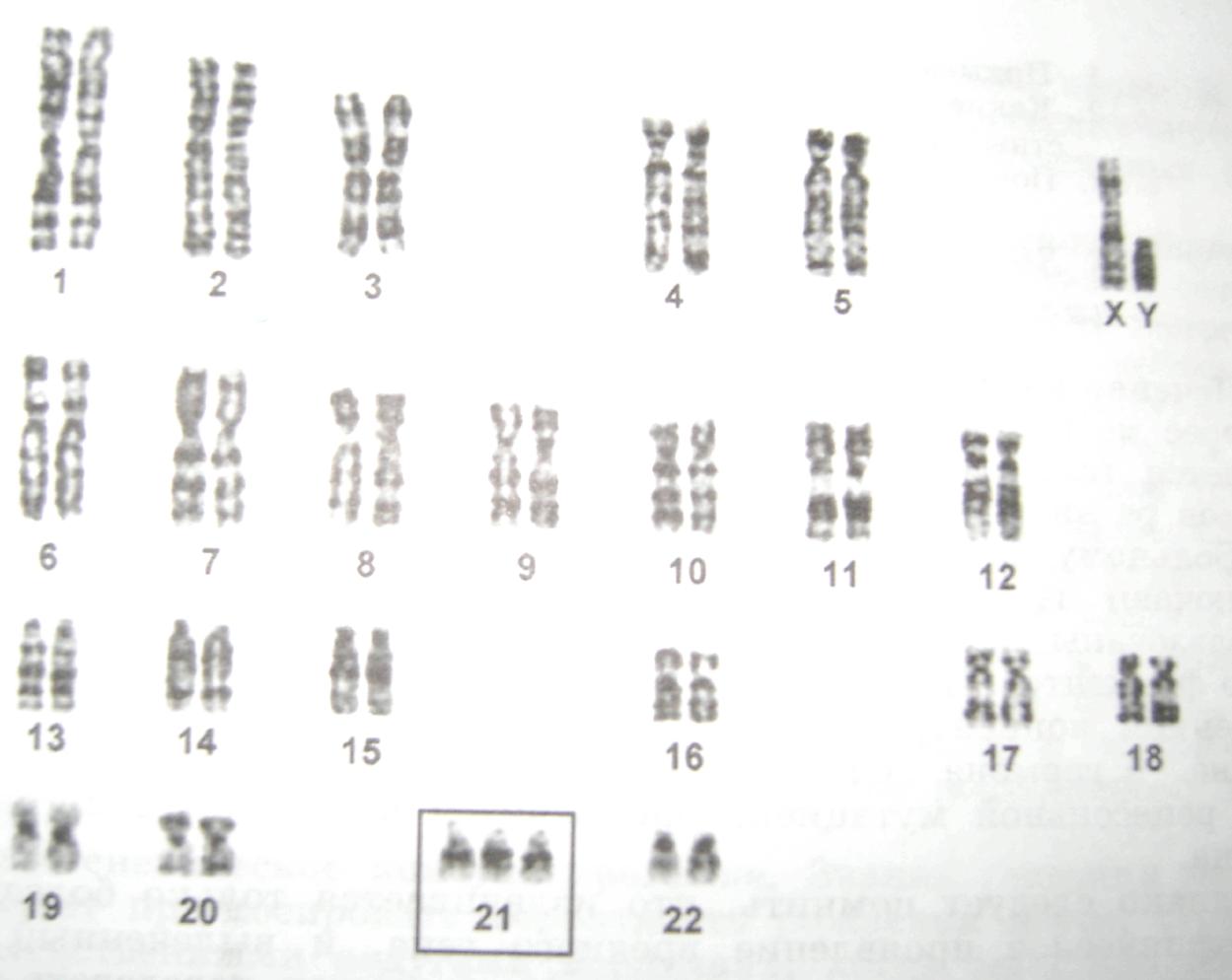 Наличие этой хромосомы приводит к тому, что ребенок медленнее развивается, медленнее и хуже учится. Это не значит, что ребенок вообще не будет развиваться. Дети с синдромом Дауна обучаемы, просто процесс обучения проходит у них немного медленнее и труднее. При этом каждый ребенок индивидуален, с набором характеристик и способностей, присущих только ему одному.
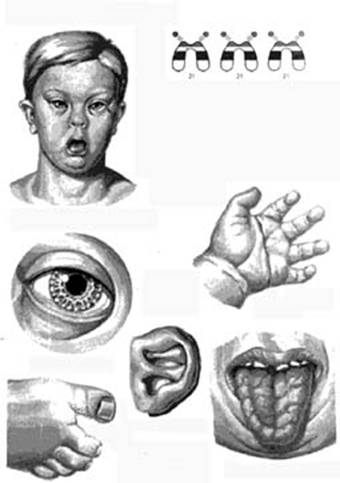 Если ребенок с синдромом Дауна растет в любви и заботе, он развивается гораздо быстрее и легче. Для них очень важно положительное отношение к себе. Поэтому такому ребенку гораздо лучше расти в семье, а не в интернате.
Еще один миф заключается в ошибочном представлении людей с синдромом Дауна агрессивными личностями, которые опасны для общества. На самом же деле люди с синдромом Дауна очень дружелюбны, но как у любого человека, у них может меняться настроение. В истории нет ни одного преступления, совершенного человеком с синдромом Дауна.
Подготовила
Ученица 11-А класса
Федорук Юлия